Презентация к уроку технологии 1 класс тема «Работа с бумагой в технике «оригами». Кораблик
Учитель: Богданова Рада Александровна 
МБОУ СОШ №40
г. Тула
Игра «Собери нужные вещи»
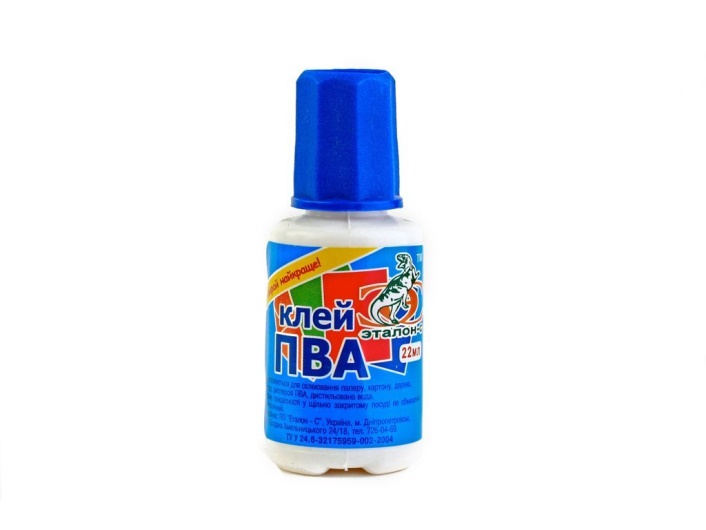 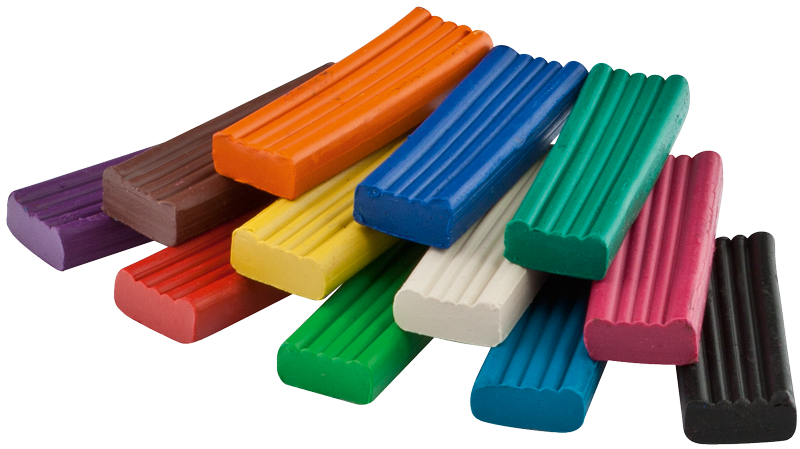 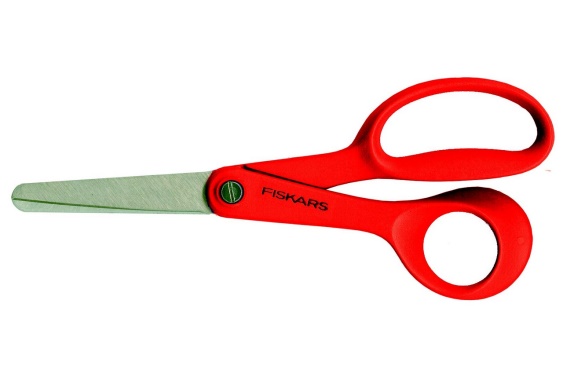 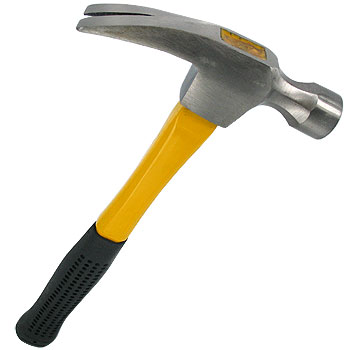 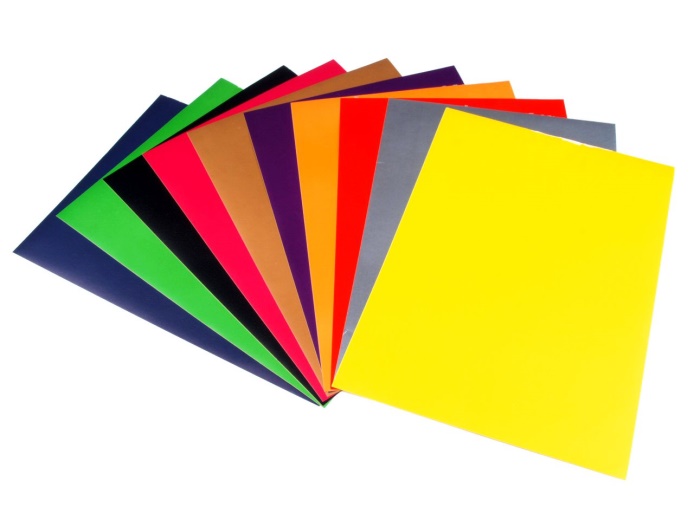 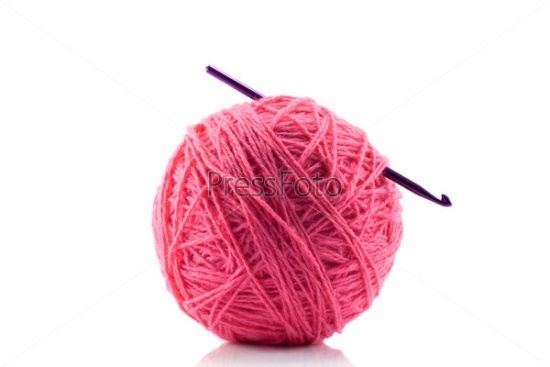 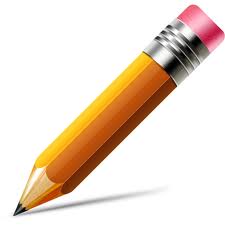 Игра «Собери нужные вещи»
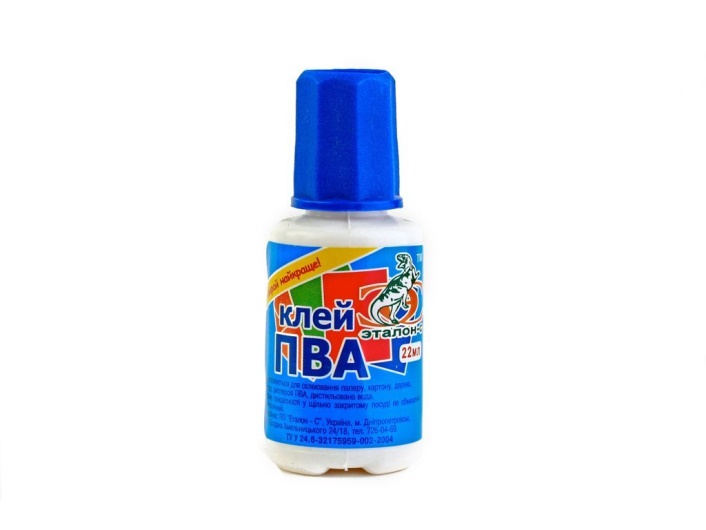 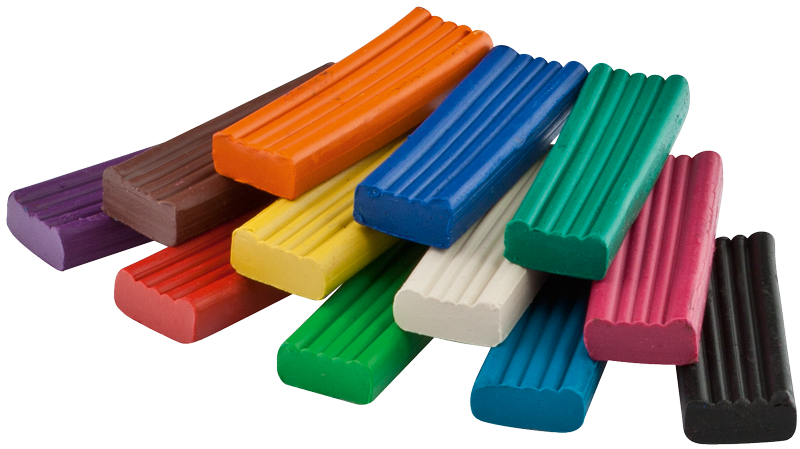 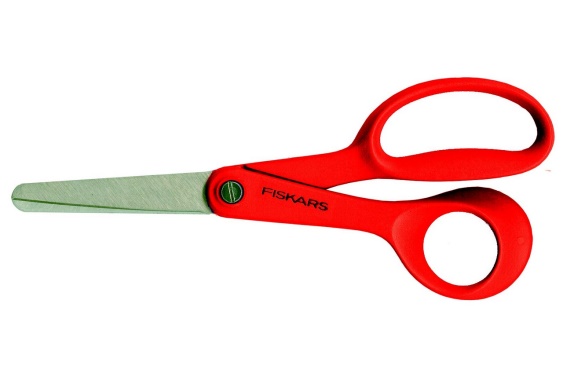 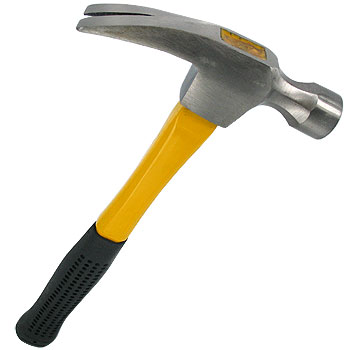 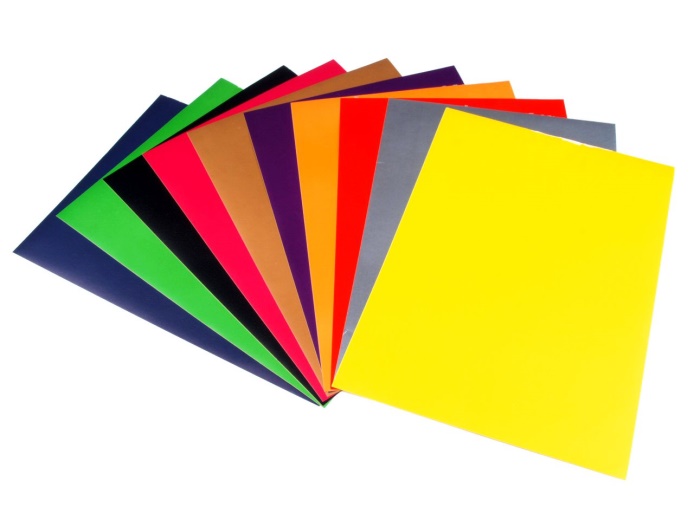 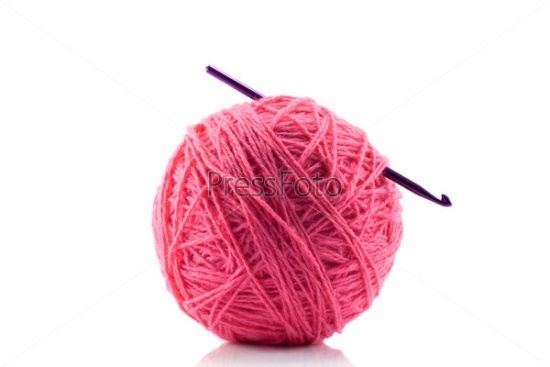 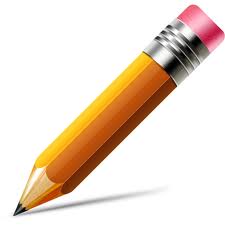 Игра «Собери нужные вещи»
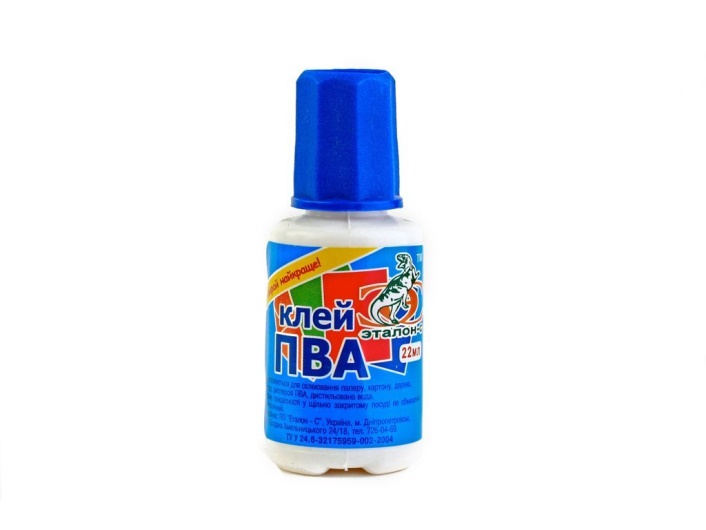 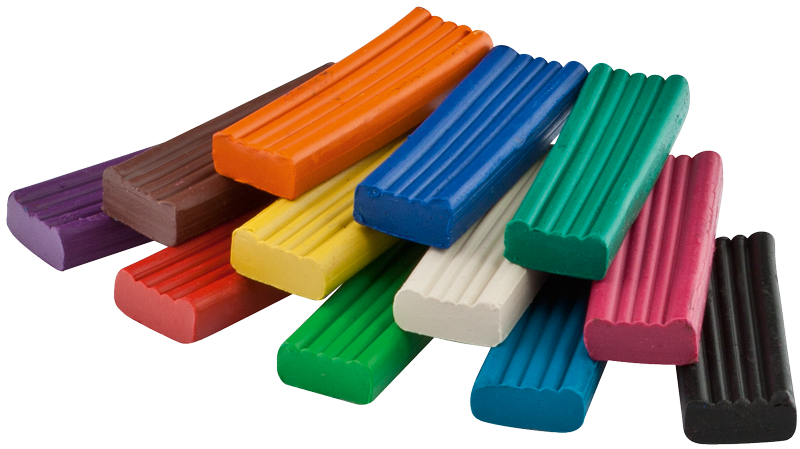 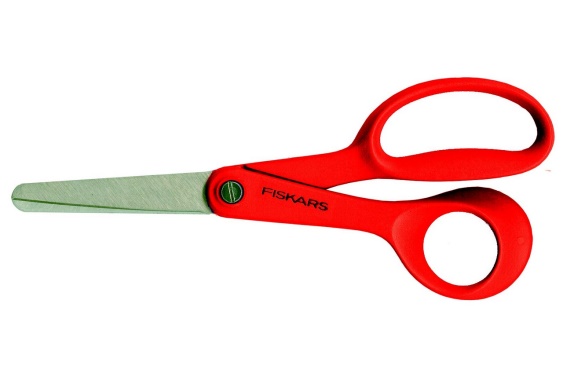 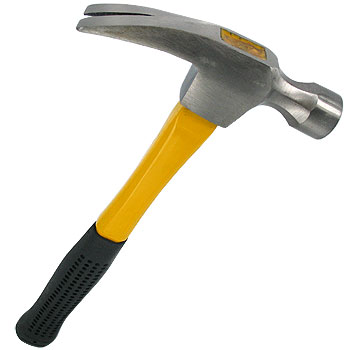 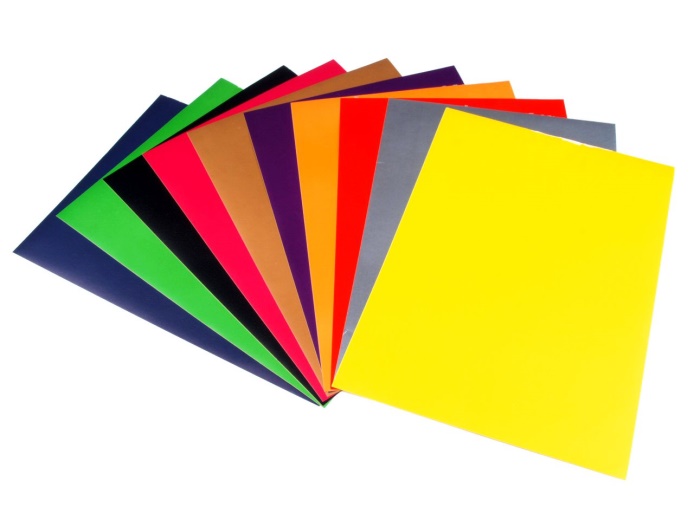 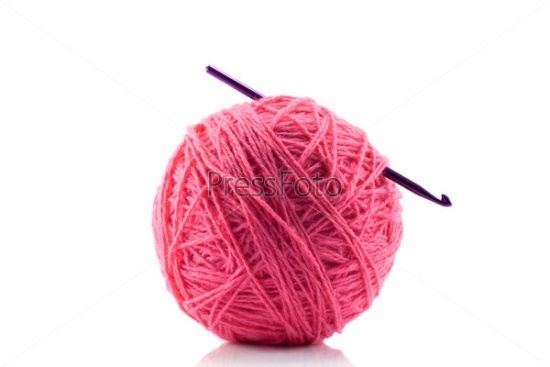 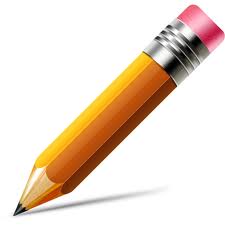 Игра «Собери нужные вещи»
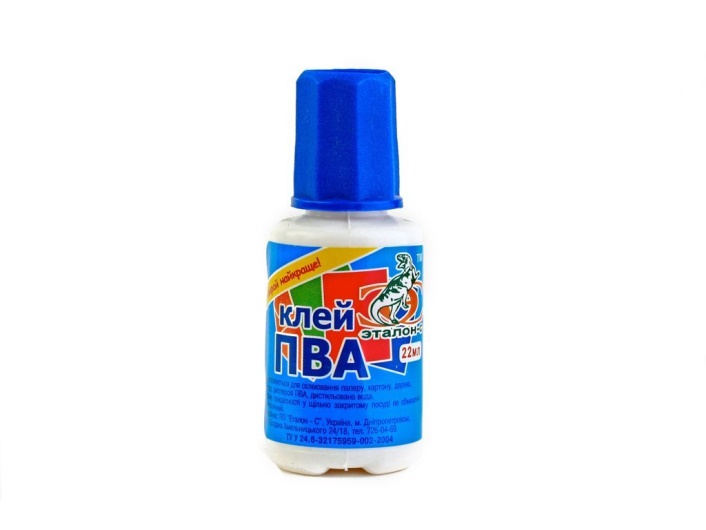 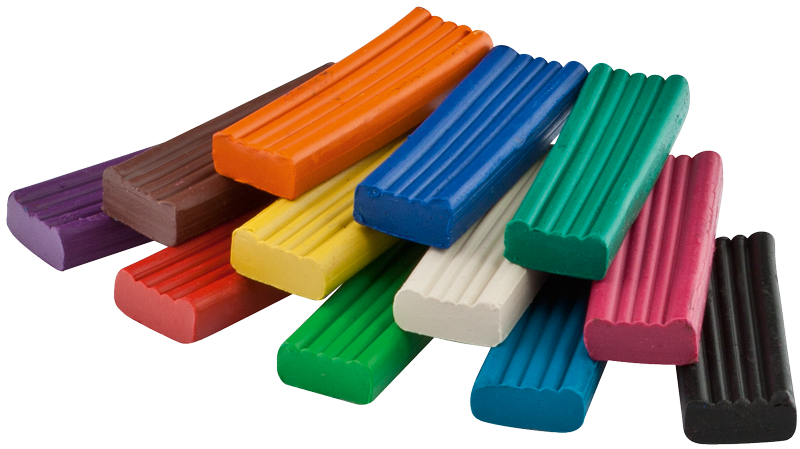 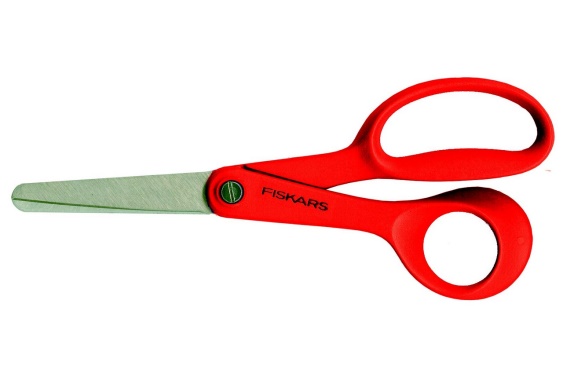 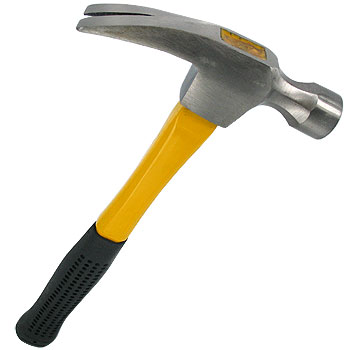 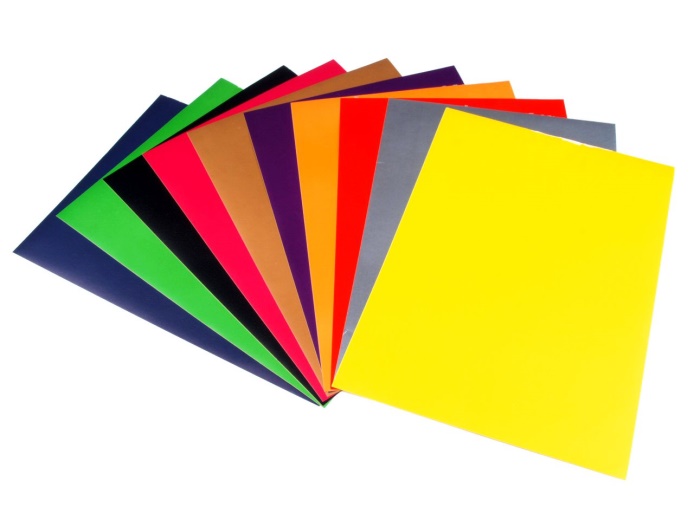 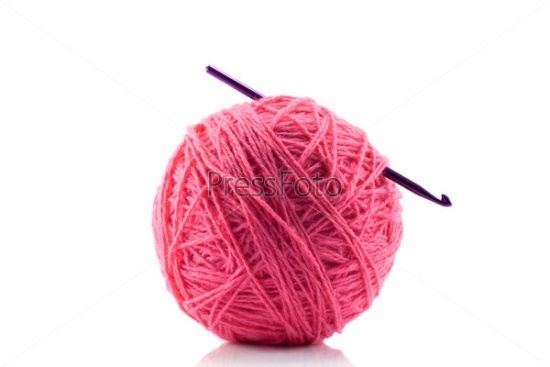 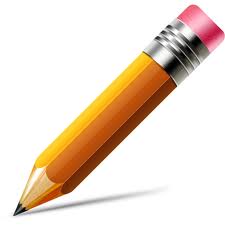 Игра «Собери нужные вещи»
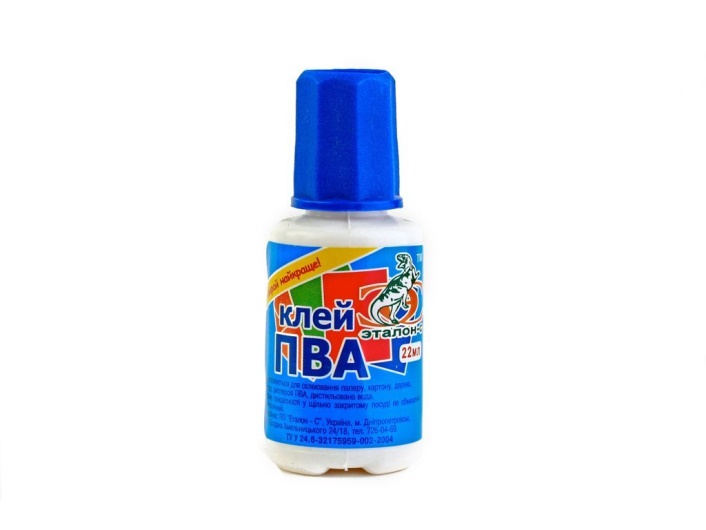 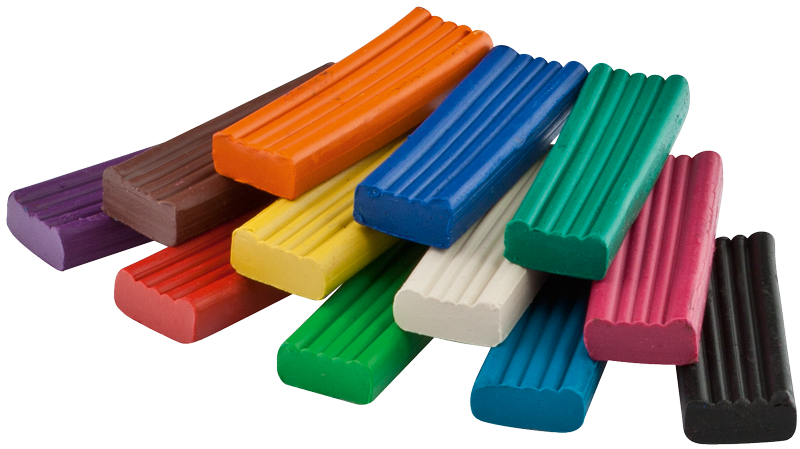 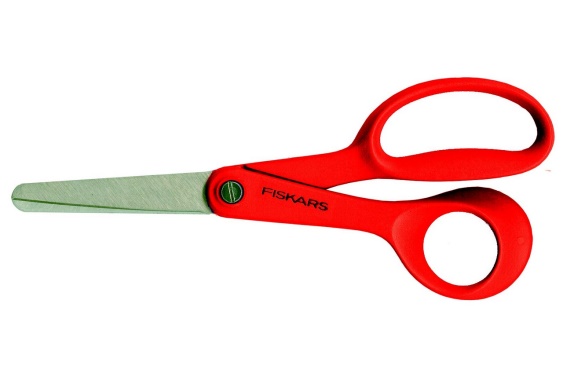 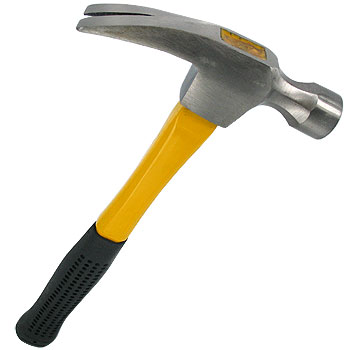 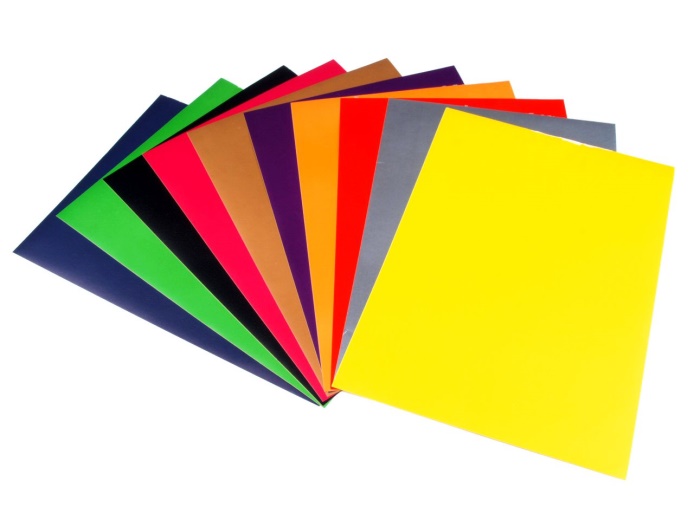 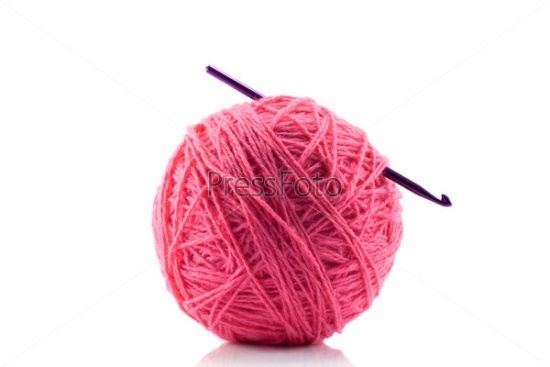 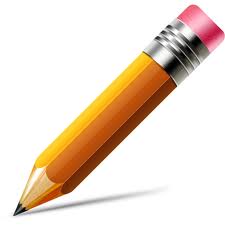 Корабли
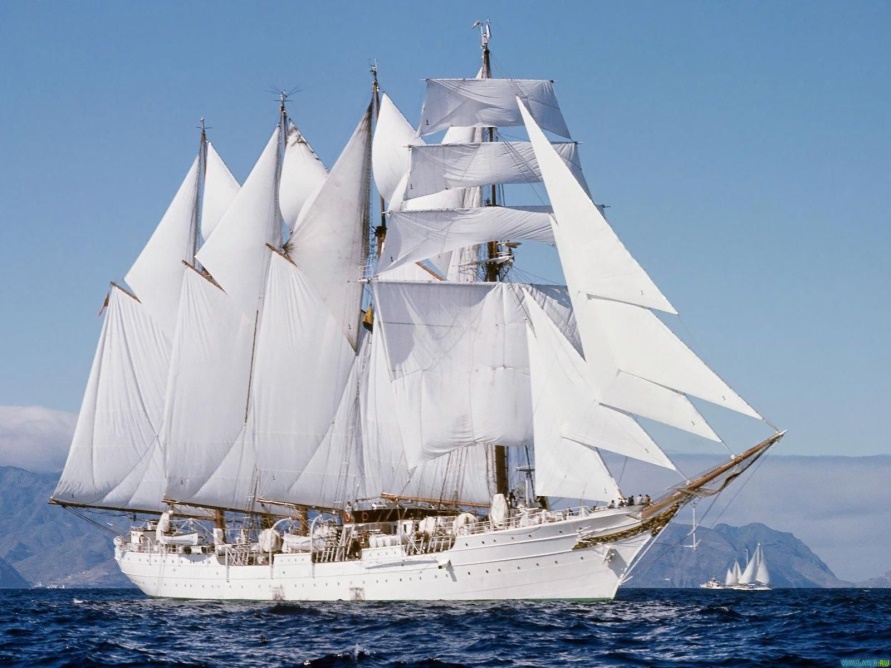 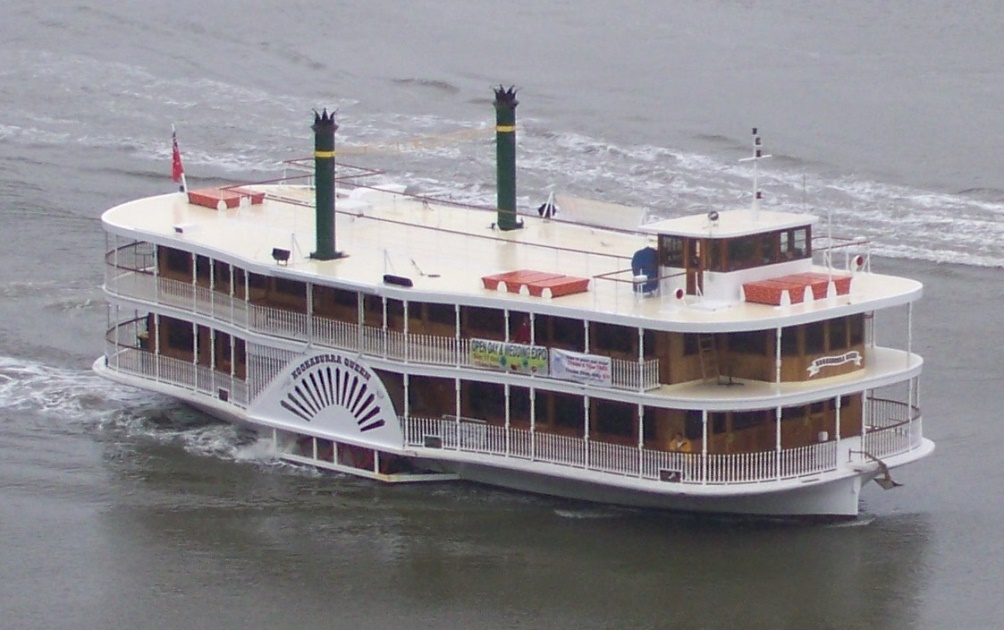 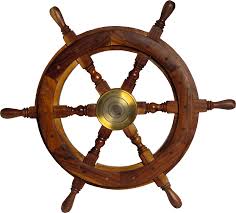 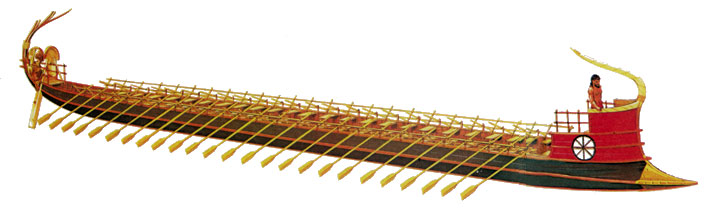 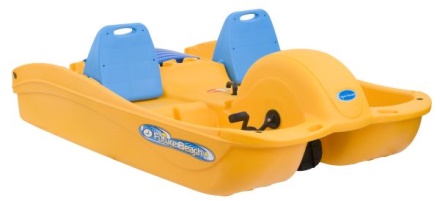 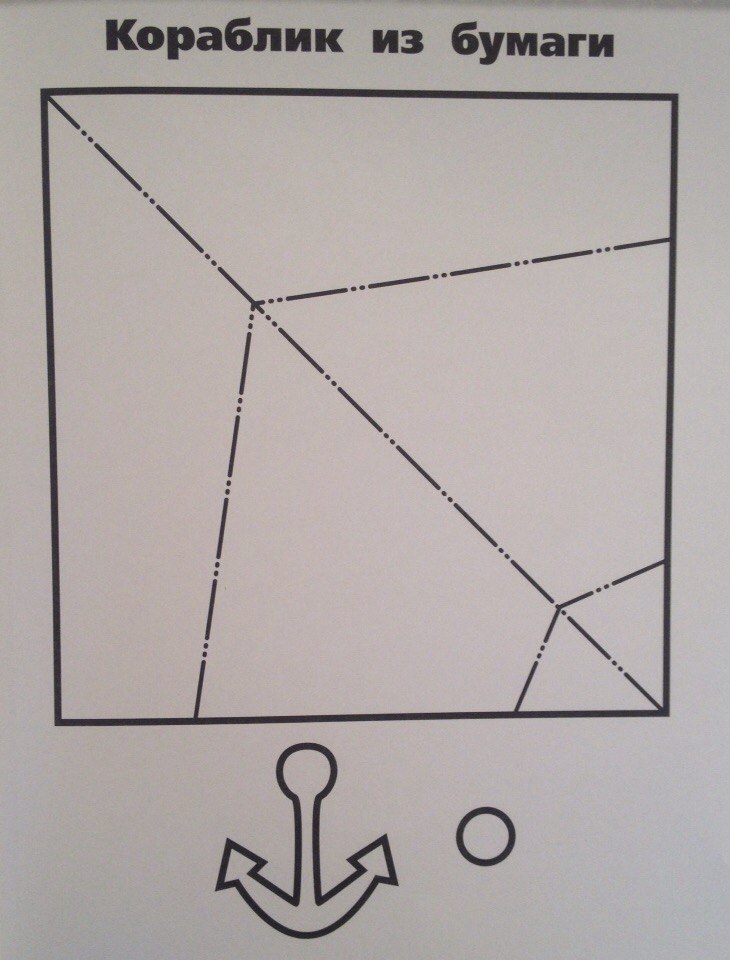 Правила безопасной работы с  ножницами
Пользуйся ножницами, сидя за столом.
Клади ножницы кольцами к себе. 
Подавай ножницы кольцами вперед.
Не играй с ножницами, не подноси ножницы к лицу.
Не оставляй ножницы с открытыми лезвиями.
Используй ножницы по назначению.
Правила безопасной работы с клеем
При работе с клеем пользуйся кисточкой.
Не бери клея больше, чем необходимо для работы.
Излишки клея убирай салфеткой.
Кисточку и руки после работы вымой с мылом.
Веселый танец «Яблочко»
Маршируем на месте!
Веселый танец «Яблочко»
Руки на пояс, ноги с пятки на носок!
Веселый танец «Яблочко»
Драим палубу!
Веселый танец «Яблочко»
Лезем по канату!
Веселый танец «Яблочко»
Делаем ладошки биноклем вправо-влево!
Мой путь в Японию
Мой путь в Японию
Мой путь в Японию
Мой путь в Японию
Мой путь в Японию